Листья в поле пожелтели,
И кружатся, и летят;
Лишь в бору, поникши, ели,
Зелень мрачную хранят.
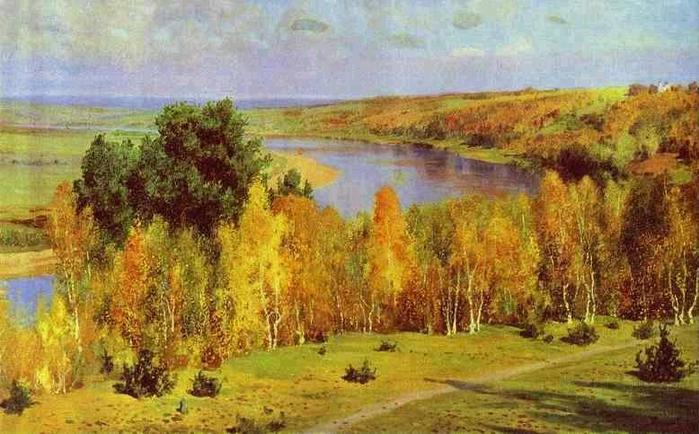 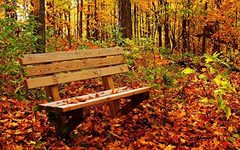 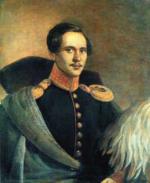 Михаил Юрьевич Лермонтов. 
Стихотворение «Утёс».
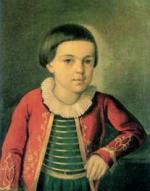 Михаил Юрьевич Лермонтов родился 15 октября 1814 года в Москве.
Лермонтов получил прекрасное домашнее образование: с детства свободно владел французским и немецким языком, хорошо рисовал и лепил, учился музыке (играл на флейте, фортепиано и скрипке). 	Опасаясь за здоровье болезненного внука, бабушка предпринимала утомительные путешествия на Кавказ  для лечения минеральными водами. Впечатления от этих поездок остались у Лермонтова в памяти на всю жизнь.
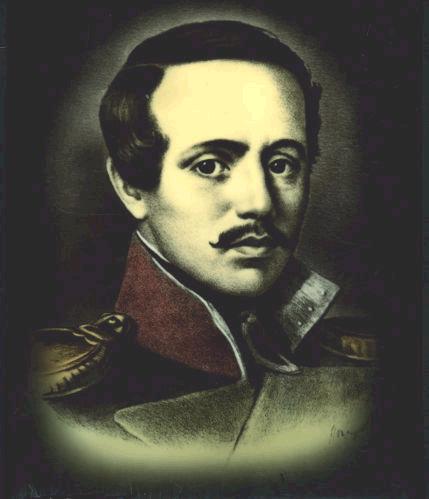 В13 лет Мишу Лермонтова отвезли в Москву и отдали в лучший пансионат. Тогда же он начал писать стихи.	В 16 лет Лермонтов был уже зрелым поэтом, го его стихи ещё не печатали, сочинял он их для себя, читал близким друзьям
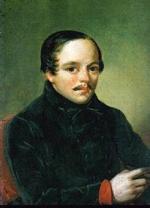 Учёбу в Московском университете Лермонтов не закончил, а переехал в Петербург и поступил в военную школу, оттуда вышел в гвардейский кавалерийский полк. Он начал военную службу.
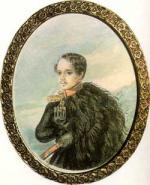 В 1841 г. Лермонтов отправился в последний раз в армию на Кавказ, его друг подарил ему книжечку  с просьбой вернуть её, всю исписанную стихами. Но Лермонтову не суждено было вернуться живым из этой  поездки. 	В Пятигорске, у подножия  Машука, прозвучал роковой выстрел. Поэту было всего лишь 26 лет.
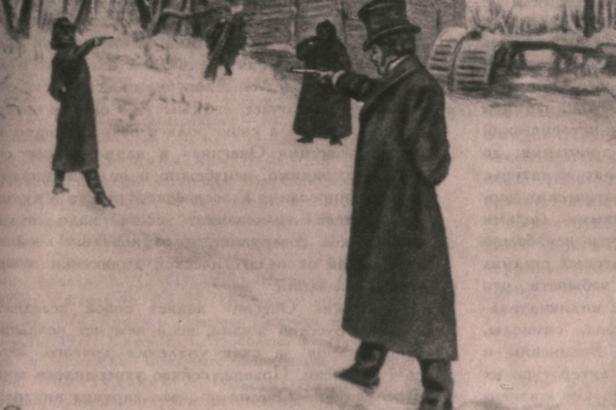 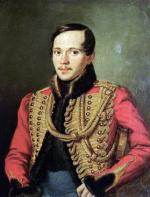 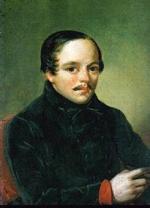 200 лет со дня рождения Лермонтову
Михаил Юрьевич Лермонтов – гордость русской литературы
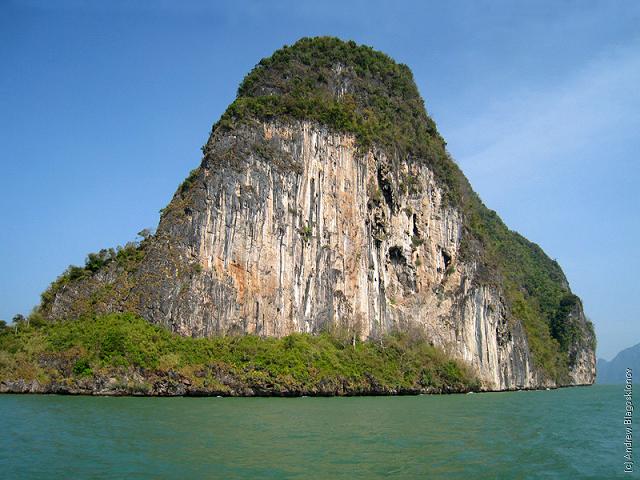 утёс
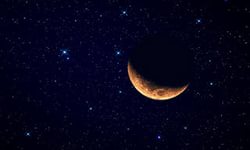 луна и звёзды
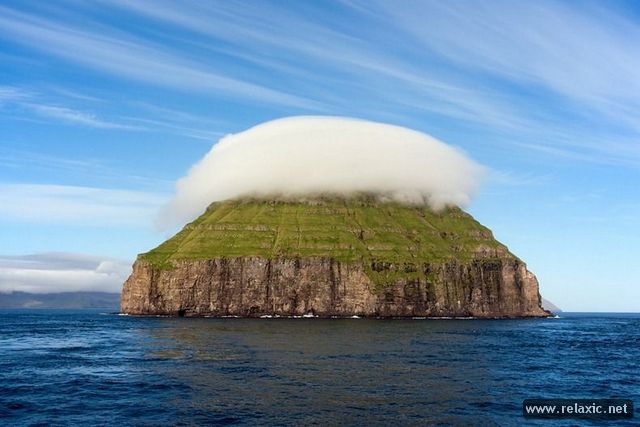 тучка
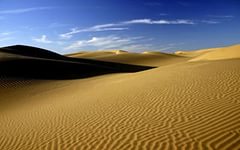 пустыня
Лирика – это мир, увиденный и пропущенный через сердце человека.
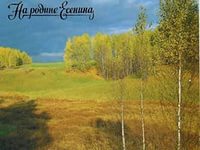 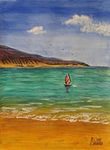 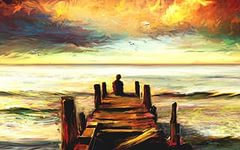 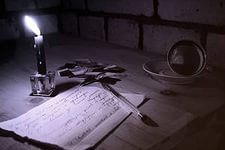 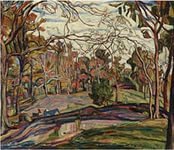